АКТИВНЫЕ МЕТОДЫ ОБУЧЕНИЯ
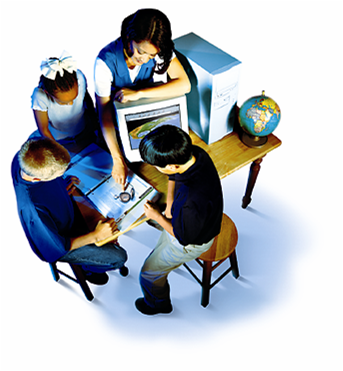 Универсальные  навыки – требования, предъявляемые жизнью
способность принимать решения и умение решать проблемы, 
коммуникативные умения и качества, 
умения ясно формулировать сообщения и четко ставить задачи, 
умение выслушивать и принимать во внимание разные точки зрения и мнения других людей, 
лидерские умения и качества,
 умение работать в команде и др.
успех в профессиональной
деятельности
успех
 в общественной деятельности
гармония
 в личной жизни
Проблема современной школы
Низкая учебная мотивация
Нежелание учиться
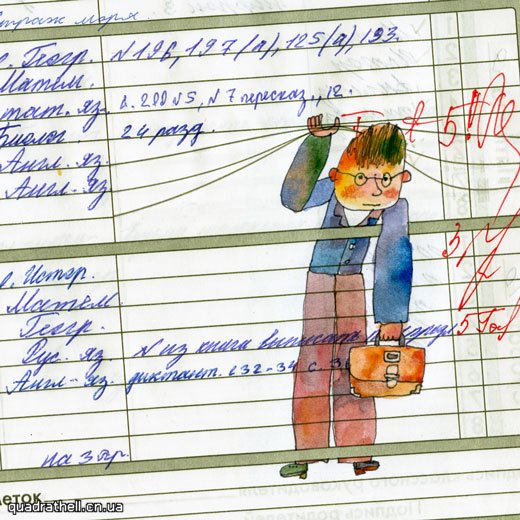 Низкое качество обучения
Изменение роли ученика
Ученик – послушный исполнитель
Ученик –  активный участник образовательного процесса
АМО (активные методы обучения)
Активные методы обучения — система методов, обеспечивающих активность и разнообразие мыслительной и практической деятельности учащихся в процессе усвоения учебного материала
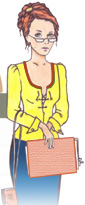 Отличительные особенности активного обучения:
принудительная активизация мышления, когда обучаемый вынужден быть активным независимо от его желания;
достаточно длительное время вовлечения обучаемых в учебный процесс, поскольку их активность должна быть не кратковременной и эпизодической, а в значительной мере устойчивой и длительной (т.е. в течение всего занятия); 
самостоятельная творческая выработка решений, повышенная степень мотивации и эмоциональности обучаемых.
АМО строятся на:
использовании знаний и опыта обучающихся, 
вовлечении в процесс всех органов чувств,
групповой форме организации их работы, 
деятельностном подходе к обучению, 
разнообразных коммуникациях, 
творческом характере обучения,
практической направленности, 
диалоге и полилоге, 
интерактивности, 
игровом действе,
рефлексии,
движении.
Эффекты АМО
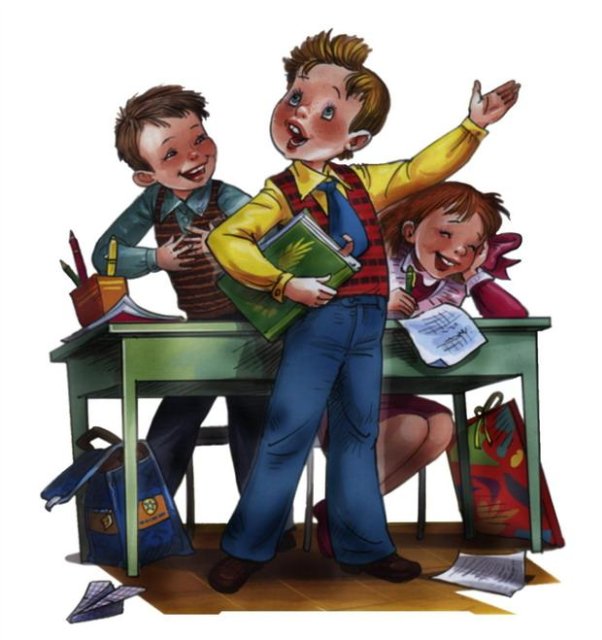 Человек запоминает:
 только 10% того, что он читает,
 20% того, что слышит, 
30% того, что видит; 
50-70% запоминается при участии в групповых дискуссиях, 
80% - при самостоятельном обнаружении и формулировании проблем. 
И лишь когда обучающийся непосредственно участвует в реальной деятельности, в самостоятельной постановке проблем, выработке и принятии решения, формулировке выводов и прогнозов, он запоминает и усваивает материал       на 90%.
Эффекты АМО
АМО формируют положительную учебную мотивацию;
повышают познавательную активность обучающихся;
активно вовлекают всех школьников в образовательный процесс;
стимулируют самостоятельную деятельность;
помогают эффективно усваивать большой объем учебной информации;
развивают творческие способности, нестандартность мышления, коммуникативно-эмоциональную сферу обучающегося;
раскрывают личностно-индивидуальные возможности каждого обучающегося и определяют условия для их проявления и развития.
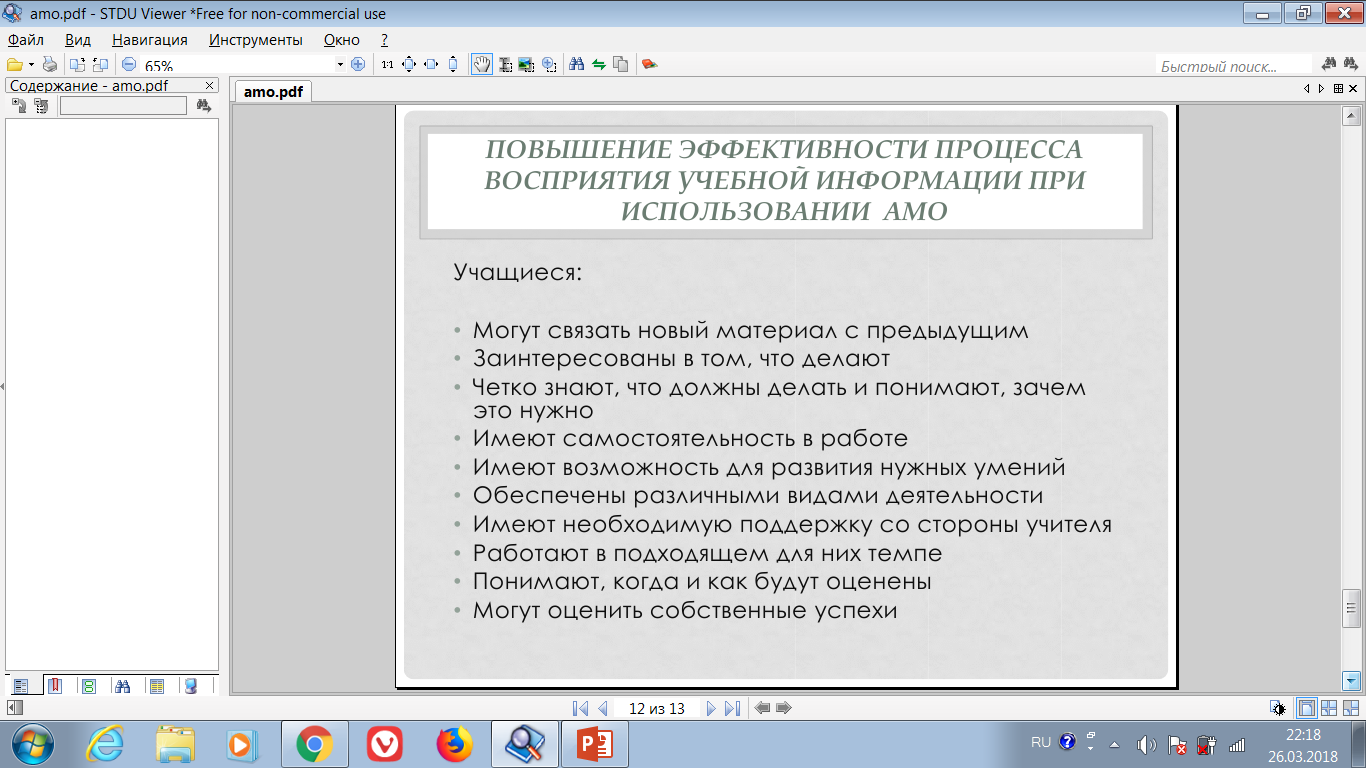 Изменение роли учителя
«контролирующий орган»
Модератор, консультант, наставник, старший партнер
Технология модерации
Технология модерации
как образовательная технология модерация была впервые разработана в 60-е - 70-е годы прошлого века в Германии. Первая известная публикация по этой теме также принадлежит перу немецких специалистов - «Идеи модерации» (K. Klebert, E. Schreder, W. Straub). 
основана   на педагогических, психологических и социологических аспектах
 направлена на активное заинтересованное участие всех обучающихся в образовательном процессе, обеспечение комфортности на уроке каждого ученика, на формирование нацеленности обучающихся на достижение результатов.
Moderare – в переводе с латинского – приводить в равновесие, управлять, регулировать. Что даёт технология модерации?
эффективное управление классом в процессе урока, 
максимально полное вовлечение всех учеников в образовательный процесс, 
поддержание высокой познавательной активности обучающихся на протяжении всего урока, 
эффективное овладение учащимися новыми знаниями и умениями, а также привитие и тренировку важных качеств личности и универсальных навыков
гарантированное достижение целей урока и запланированных результатов
оптимальное использование времени урока (внеклассного мероприятия),
оптимальное использование энергии и потенциала всех участников образовательного процесса (учителя, воспитателя, обучающихся) 
совмещает обучение и воспитание
Каждому этапу урока – свои АМ
АМ начала образовательного мероприятия 
АМ выяснение целей, ожиданий и опасений 
АМ презентации учебного материала 
АМ организации самостоятельной работы над темой
АМ релаксации 
АМ подведения итогов урока
АМ  на начало образовательного мероприятия
Такие методы, как «Мой цветок», «Галерея портретов», «Поздоровайся локтями», «Поздоровайся глазами»,  «Измерим друг друга» или «Летающие имена» эффективно и динамично помогут вам начать урок, задать нужный ритм, обеспечить рабочий настрой и хорошую атмосферу в классе.
Метод «Поздоровайся локтями» 
Цель – Встреча друг с другом, приветствие, знакомство 
Численность – весь класс. Время – 10 минут 
Подготовка: Следует отставить в сторону стулья и столы, чтобы ученики могли свободно ходить по помещению. 
Проведение: 
Учитель просит учеников встать в круг. Затем он предлагает им рассчитаться на первый-второй-третий и сделать следующее: 
• Каждый «номер первый» складывает руки за головой так, чтобы локти были направлены в разные стороны; 
• Каждый «номер второй» упирается руками в бедра так, чтобы локти также были направлены вправо и влево; 
• Каждый «номер третий» нагибается вперед, кладет ладони на колени и выставляет локти в стороны. 
Учитель говорит обучающимся, что на выполнение задания им дается только пять минут. За это время они должны поздороваться с как можно большим числом одноклассников, просто назвав свое имя и коснувшись друг друга локтями. 
Через пять минут ученики собираются в три группы так, чтобы вместе оказались соответственно первые, вторые и третьи номера. После этого они приветствуют друг друга внутри своей группы. 
Примечание: Эта смешная игра позволяет весело начать урок, размяться перед более серьезными упражнениями, способствует установлению контакта между учениками.
АМО начала урока «Групповое гудение»
Упражнение помогает управлять активностью класса. Учитель ориентируется по состоянию детей, пришедших на урок. Упражнение можно использовать  как для того, чтобы разогреть пассивную группу, так и для того чтобы успокоить чрезмерно активную
Описание: Ученики стоят у своих мест. Учитель просит их начать тихое гудение. После того как все загудели, учитель спрашивает учеников, могут  ли они гудеть громче.
Учитель просит класс гудеть громче, либо тише и еще тише. Можно попросить класс варьировать громкость в зависимости от положения руки учителя – гудеть громче, если рука поднимается вверх, и тише, если она опускается вниз.
В конце учитель либо опускает руки до пола, и гудение становится почти неслышным (в этом варианте упражнение работает на то, чтобы утихомирить учеников), либо, если нужно их взбодрить, поднимает руки вверх настолько насколько позволяет рост, и гудение становится максимально громким.
АМ выяснения целей, ожиданий и опасений
Такие методы, как «Список покупок», «Фруктовый сад» («Дерево ожиданий»), «Что у меня на сердце», «Разноцветные листы» позволяют эффективно провести выяснение ожиданий и опасений и постановку целей обучения.
Метод «Фруктовый сад» 

Цель – Учителю результаты применения метода позволят лучше понять класс и каждого ученика, полученные материалы учитель  сможет использовать при подготовке и проведении внеклассных мероприятий для обеспечения личностно-ориентированного подхода к обучающимся. 
Обучающимся данный метод позволит более четко определиться со своими образовательными целями, озвучить свои ожидания и опасения, с тем, чтобы педагоги могли их знать и учитывать в образовательном процессе. 
Численность – весь класс. Время – 20 минут 
Подготовка: Заготовленные заранее из цветной бумаги шаблоны яблок и лимонов, фломастеры, плакат, скотч. 
Проведение: 
Заранее готовятся два больших плаката с нарисованным на каждом из них деревом. Одно дерево подписано «Яблоня», второе – «Лимонное дерево». Обучающимся раздаются также заранее вырезанные из бумаги крупные яблоки и лимоны. 
Учитель (классный руководитель) предлагает обучающимся попробовать более четко определить, что они ожидают (хотели бы получить) от обучения и чего опасаются. Ожиданий и опасений может быть несколько. К числу ожиданий/опасений относятся формы и методы обучения, стиль и способы работы на уроках, атмосфера в классе, отношение учителей и одноклассников и т.д. 
Свои ожидания ученикам предлагается записать на яблоках, а опасения – на лимонах. Те, кто записал, подходят к соответствующим деревьям и при помощи скотча прикрепляют фрукты к ветвям.
 После того, как все ученики прикрепят свои фрукты к деревьям, учитель озвучивает их. После озвучивания ожиданий и опасений можно организовать обсуждение и систематизацию сформулированных целей, пожеланий и опасений. В процессе обсуждения возможно уточнение записанных ожиданий и опасений. В завершении метода учитель подводит итоги выяснения ожиданий и опасений. 
Примечание: Перед началом выяснения ожиданий и опасений учитель объясняет, почему важно выяснить цели, ожидания и опасения. Приветствуется, когда учитель (классный руководитель) также участвует в процессе, озвучивая свои цели, ожидания и опасения.
АМ презентации учебного материала
В процессе урока учителю регулярно приходится сообщать новый материал обучающимся. Такие методы, как «Инфо-угадайка», «Кластер», «Мозговой штурм», метод  «Пометки на полях» или «Инсерт» позволят вам сориентировать обучающихся в теме, представить им основные направления движения для дальнейшей самостоятельной работы с новым материалом. Для самостоятельной работы с новым материалом помогут психодидактические технологии обучения: дискретный, системно-структурный и структурно-логический  подходы к обучению.
Работа в группе
Психодидактические технологии:
Системно-структурный подход 

Инструкция учителю 
 
Структура знания о любой научной теории может выглядеть так: 
Научные факты. 
Гипотезы. 
Идеальные объекты (модели). 
Величины. 
Нормативное знание (законы, правила, постулаты). 
Практическое применение. 
В зависимости от уровня предварительной подготовки учеников, им могут быть предложены два варианта выполнения этого задания. 
Первый. Рассмотреть и зарисовать структурную схему в своей тетради. Составить текст рассказа к ней. 
Второй. Изучить §  учебника  и, ориентируясь на структуру знания о любой научной теории, самостоятельно разработать структурную схему.
Работа в группе
Психодидактические технологии:
Дискретный подход 
 
Учащиеся самостоятельно изучают  в группе §  учебника, обсуждая, совместно выделяют  элементы знания. Составляют вопросы и записывают  их в таблицу. Затем записывают в таблицу ответы и номера страниц, на которых они их нашли.
АМ организации самостоятельной работы над темой
При организации самостоятельной работы над новой темой важно, чтобы обучающимся было интересно всесторонне и глубоко проработать новый материал. Как же это можно сделать?!
Метод «Автобусная остановка» 
Цель: научиться обсуждать и анализировать заданную тему в малых группах. 
Группы: 5-7 человек  Численность: весь класс  Время: 20-25 мин. 
Материал: листы большого формата (ватман, плакат, блокнот для флипчата), фломастеры. 
Проведение: 
Учитель определяет количество обсуждаемых вопросов новой темы (оптимально 4-5). Участники разбиваются на группы по числу вопросов (5-7 человек в каждой). 
Группы распределяются по автобусным остановкам. На каждой остановке (на стене или на столе) расположен лист большого формата с записанным на нем вопросом по теме. Учитель ставит задачу группам – записать на листе основные моменты новой темы, относящиеся к вопросу. В течение 5 минут в группах обсуждаются поставленные вопросы и записываются ключевые моменты. Затем по команде учителя группы переходят по часовой стрелке к следующей автобусной остановке. Знакомятся с имеющимися записями и, при необходимости, дополняют их в течение 3 минут. Исправлять существующие записи, сделанные предыдущей группой нельзя. Затем следующий переход к новой автобусной остановке и еще 3 минуты на знакомство, обсуждение и добавление своих записей. Когда группа возвращается к своей первой остановке, она в течение 3 минут знакомится со всеми записями и определяет участника группы, который будет представлять материал. После этого каждая группа презентует результаты работы по своему вопросу. В завершении учитель резюмирует сказанное всеми группами, при необходимости вносит коррективы и подводит итоги работы. 

Примечание: Желательно организовать автобусные остановки (прикрепить листы с вопросами) в разных углах учебной комнаты, чтобы в процессе обсуждения группы не мешали друг другу. Вопросы изучаемой темы можно стилизовать под названия автобусных остановок.
Активные методы релаксации
Если вы чувствуете, что обучающиеся устали, а впереди еще много работы или сложная задача, сделайте паузу, вспомните о восстанавливающей силе релаксации! Иногда достаточно 5 – 10 минут веселой и активной игры для того, чтобы встряхнуться, весело и активно расслабиться, восстановить энергию
Метод «Земля, воздух, огонь и вода» 
Цель – повысить уровень энергии в классе. 
Численность – весь класс. Время – 8-10 минут 
Проведение: 
Учитель просит обучающихся по его команде изобразить одно из состояний – воздух, землю, огонь и воду. 
Воздух. Ученики начинает дышать глубже, чем обычно. Они встают и делают глубокий вдох, а затем выдох. Каждый представляет, что его тело, словно большая губка, жадно впитывает кислород из воздуха. Все стараются услышать, как воздух входит в нос, почувствовать, как он наполняет грудь и плечи, руки до самых кончиков пальцев; как воздух струится в области головы, в лицо; воздух заполняет живот, область таза, бедра, колени и стремится дальше – к лодыжкам, ступням и кончикам пальцев. 
Ученики делают несколько глубоких вдохов и выдохов. Можно предложить всем пару раз зевнуть. Сначала это получается скорее искусственно, но иногда после этого возникает настоящий зевок. Зевота – естественный способ компенсировать недостаток кислорода. (Зевание может использоваться и по-другому: вы можете на первой встрече предложить зевать сознательно, чтобы группа быстрее «взбодрилась»). 
Земля. Теперь ученики должны установить контакт с землей, «заземлиться» и почувствовать уверенность. Учитель вместе с обучающимися начинает сильно давить на пол, стоя на одном месте, можно топать ногами и даже пару раз подпрыгнуть верх. Можно потереть ногами пол, покрутиться на месте. Цель – по-новому ощутить свои ноги, которые находятся дальше всего от центра сознания, и благодаря этому телесному ощущению почувствовать большую стабильность и уверенность. 
Огонь. Ученики активно двигают руками, ногами, телом, изображая языки пламени. Учитель предлагает всем ощутить энергию и тепло в своем теле, когда они двигаются подобным образом. 
Вода. Эта часть упражнения составляет контраст с предыдущей. Ученики просто представляют себе, что комната превращается в бассейн, и делают мягкие, свободные движения в «воде», следя за тем, чтобы двигались суставы – кисти рук, локти, плечи, бедра, колени. 
Можно дать дайте дополнительные 3 минуты времени, чтобы каждый мог создать свою индивидуальную комбинацию элементов. 
Примечание: Если учитель сам принимает участие в этом упражнении, помимо пользы для себя, он поможет также и неуверенным и стеснительным ученикам активнее участвовать в упражнении.
АМ рефлексии “Мозаика из слов”
Организация
Все участники делятся на мини-группы по 3-4 человека, каждая мини-группа получает бумагу и должна за 5 минут придумать максимум прилагательных-определений, которые подходят к пройденному уроку. Например, активный, информативный и т.д.
После чего они зачитывают полученный список прилагательных.
Обсуждение. Не обязательно. Можно попросить группы прокомментировать интересные идеи, которые они выскажут.

Вариант. Можно попросить группы вместо прилагательных составить список ключевых понятий и терминов, связанных с темой урока. 
Упражнение помогает обучающимся вспомнить то, что происходило на уроке, соединить в единое целое свои впечатления о нем и полученную информацию. Также упражнение помогает завершить урок в живой, активной, запоминающейся манере.
АМО рефлексии «Мишень» Цель: создать условия для рефлексивно-оценочных действий учащихся.Организация: Учитель предлагает заполнить лист самооценки работы на уроке - «выстрелить» в мишень (поставить точку на мишени).  Оценить по 5-бальной шкале собственную учебную деятельность на уроке, собственные достижения, своё эмоциональное самочувствие.
Метод  «Синквейн»
МЕТОД
АКТИВНЫЙ
ДЕЯТЕЛЬНОСТНЫЙ
РАЗВИВАЕТ
АКТИВИЗИРУЕТ
УЧИТ
Применяют на различных этапах урока.
УСПЕХ
Недостатки АМО:
Дети  не всегда могут совладать со своими эмоциями, следовательно,  на уроках создаётся вполне допустимый рабочий шум при обсуждении проблем.

Несмотря на выслушивание разных мнений, при выступлении может доминировать мнение одного, если выступающий психологически доминирует в группе.

Для некоторых участников работа в команде с использованием активных методов - только способ ничего не делать.  

Если преподаватель в должной мере не владеет методиками интерактива, то процесс обучения может превратиться в обычную анархию.
Подводя итоги…
Широкое внедрение АМО в школьный образовательный процесс  является стратегической задачей сегодняшнего дня.
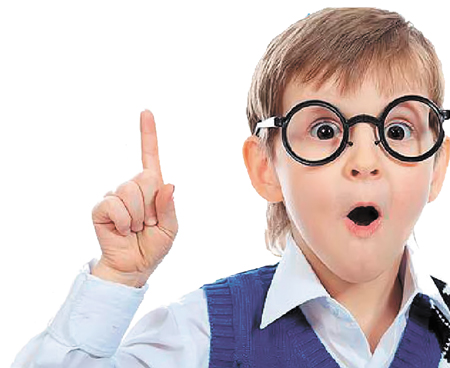 Мир активных методов обучения яркий, удивительный, многогранный. В нем комфортно чувствуют себя и учителя, и ученики. Войдите в этот мир и станьте его полноправным хозяином. Откройте для себя его тайны и возможности, научитесь управлять его мощным потенциалом, сделайте свою работу намного интереснее и эффективнее, а своих учеников благодарными, успешными и счастливыми.
Источники информации
http://Электронный курс образовательного портала "Мой университет»  «Активные методы обучения»
http://mou29-klgd.narod.ru/ob.htm
http://www.yartoys.ru/shop/show_cat.php?start=30&catid=101&option=bypriced
http://www.proshkolu.ru/user/Politova65/file/317858/
http://www.your-mind.ru/category/training/uprazhneniya/dlya-zaversheniya-treninga/